ESCUELA NORMAL DE EDUCACIÓN PREESCOLAR DEL ESTADO DE COAHUILA

Licenciatura en educación preescolar

Ciclo 2019-2020

Tercer semestre

Materia: Estudio del mundo social 

Tema: cuadro comparativo teorico

Maestro: Yixie Karelia Laguna Montañez

Alumna: Dulce Nelly Pérez Núñez.

N#:  Grado: 2 sección: “B”

Saltillo Coahuila México    
  09 de septiembre del 2019
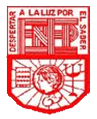 Bibliografía Básica
Delval, J. (2008). El mundo social: las relaciones con otros.. El conocimiento del mundo social, en el El desarrollo humano. Primera Edición. Siglo XXI de España Editores. España. pp.407- 437; 458-474.

Coll, C., Palacios, J., y Marchessi, A. (1997). Educación y desarrollo: la teoría de Vigotsky y la zona de desarrollo próximo. Escenarios educativos y actividad: una propuesta integradora para el estudio y diseño del contexto escolar. en Desarrollo psicológico y educación, II. Psicología de la Educación. Editorial Alianza. España. pp. 93-120, 225-247.

ERIICSON, E.H., Infancia y sociedad, Hormé, Buenos Aires, 1970.